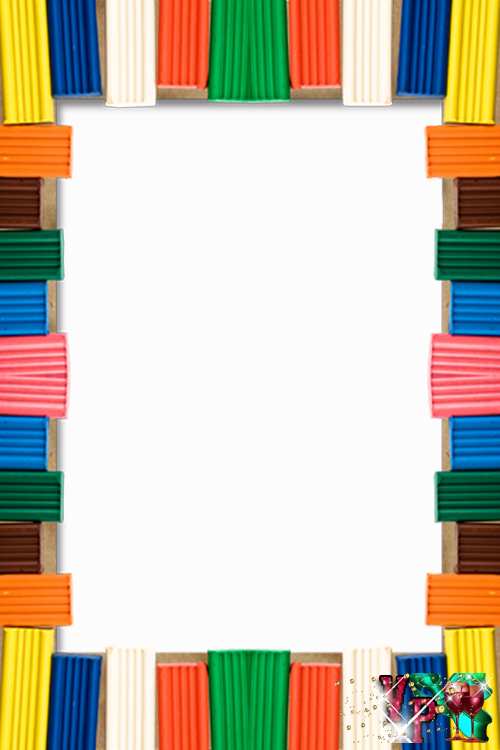 Техника 
пластилинография
Гр.Одуванчик
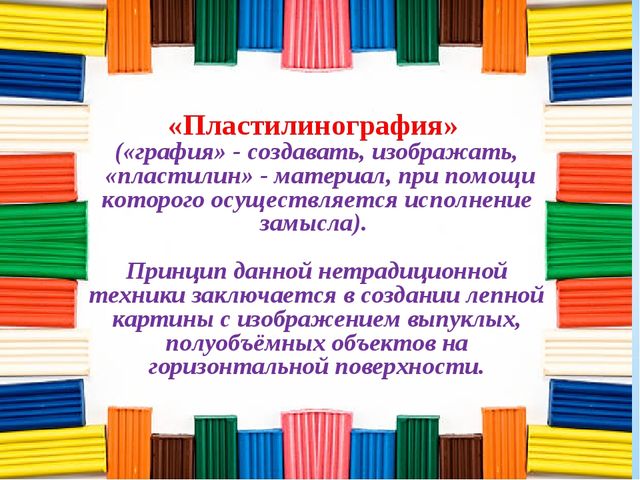 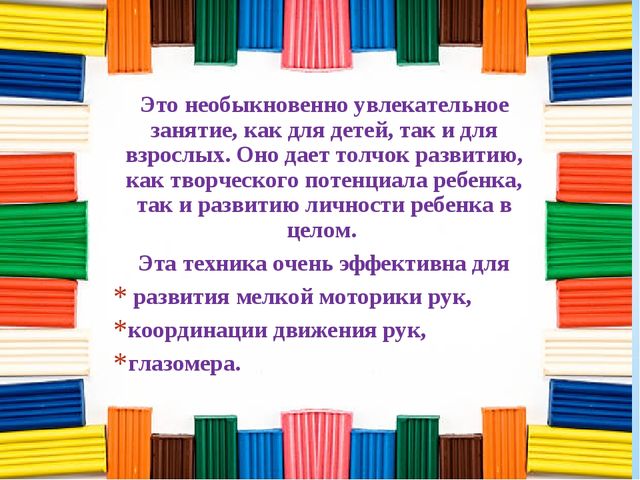 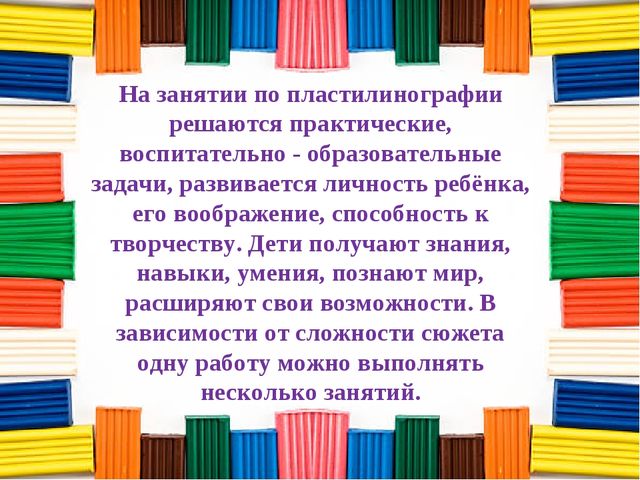 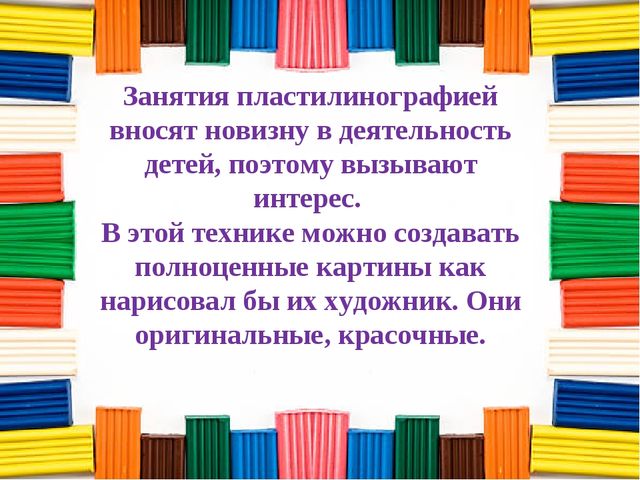 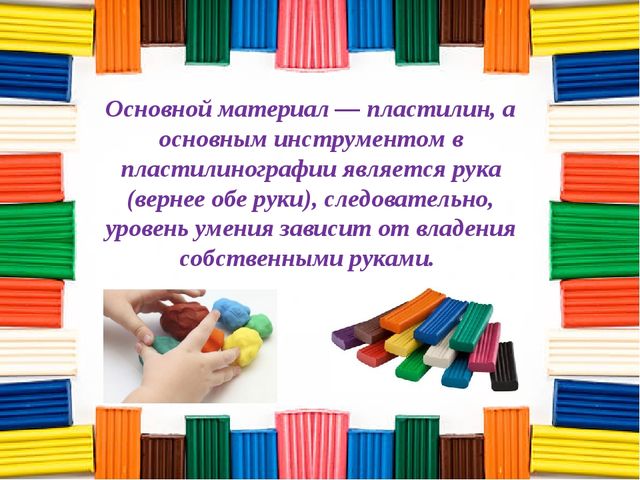 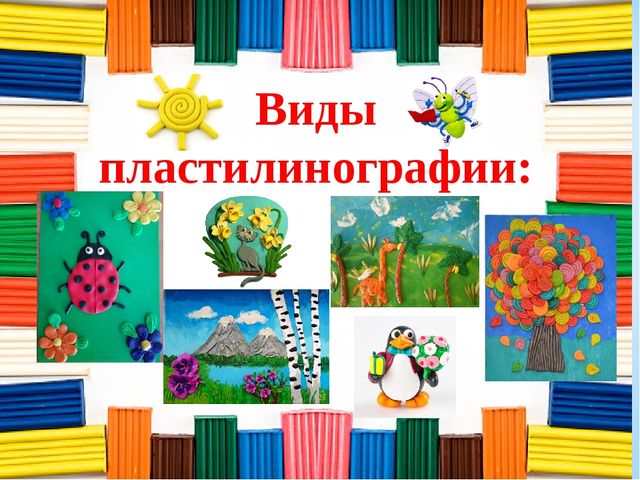 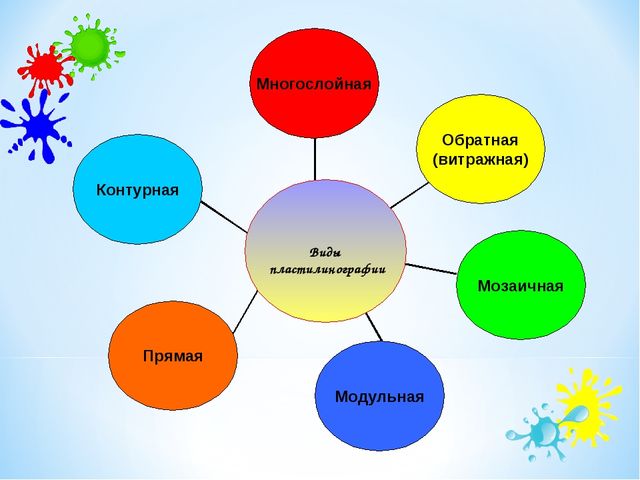 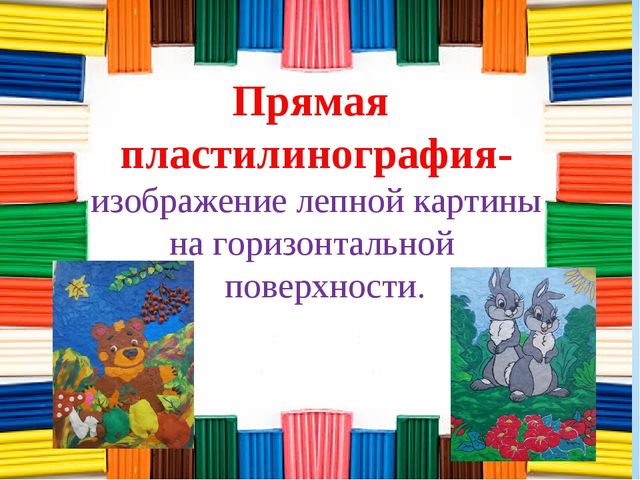 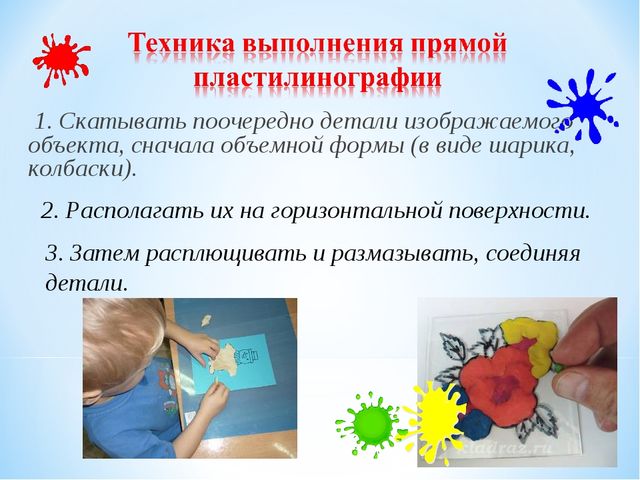 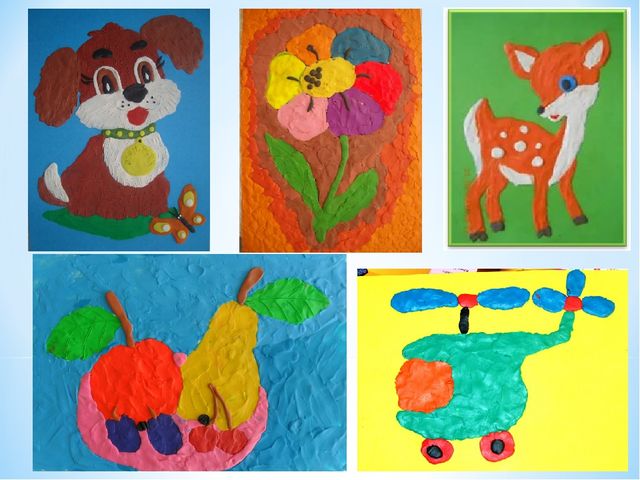 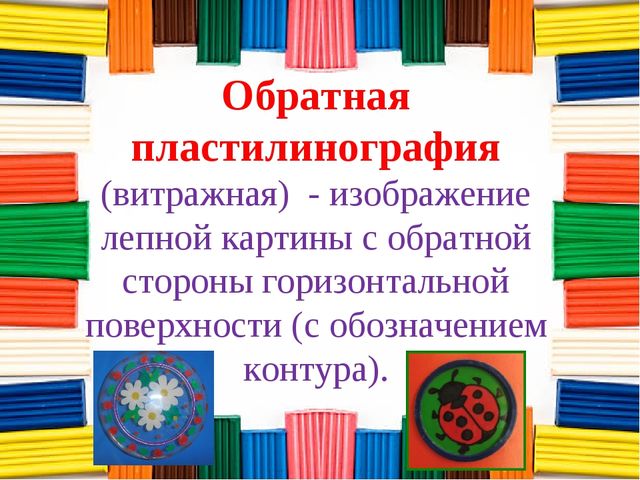 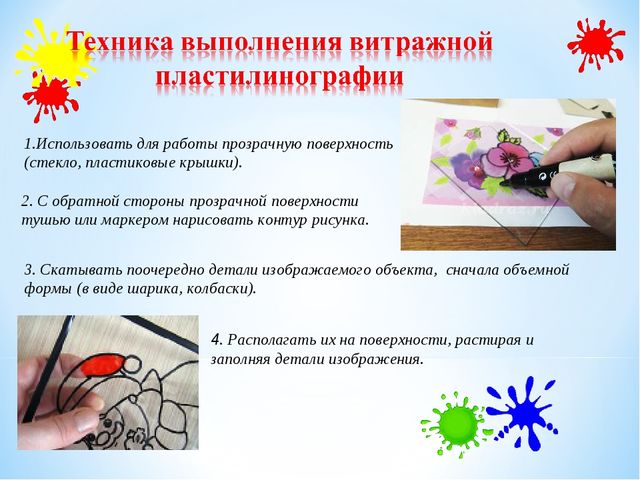 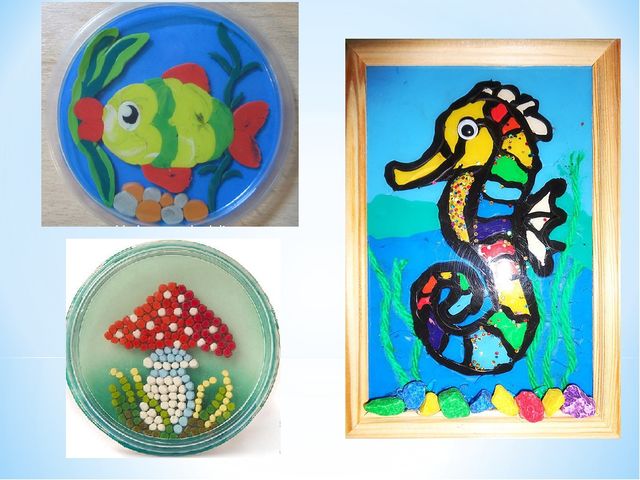 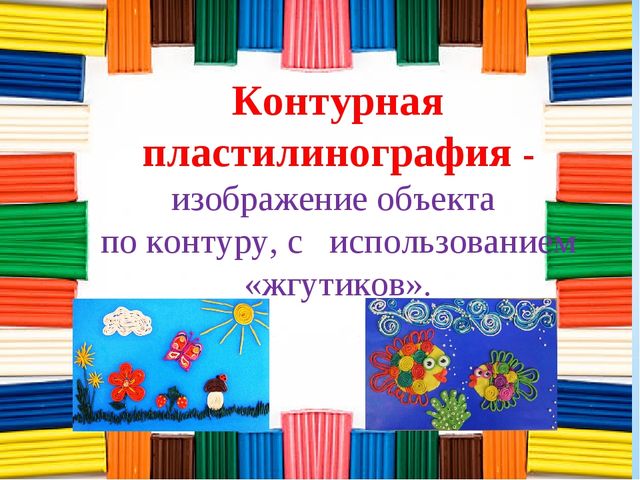 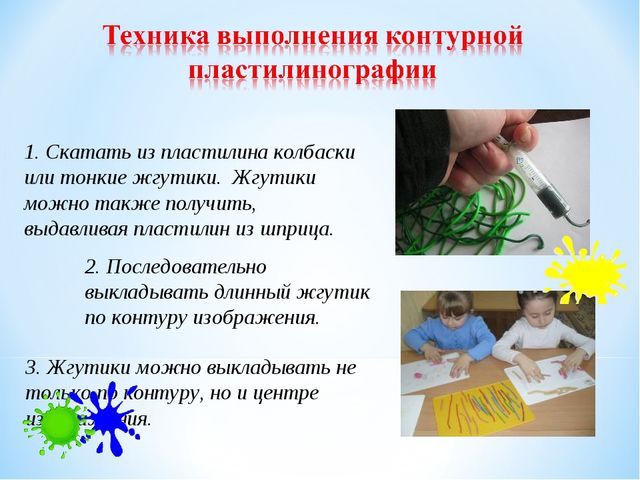 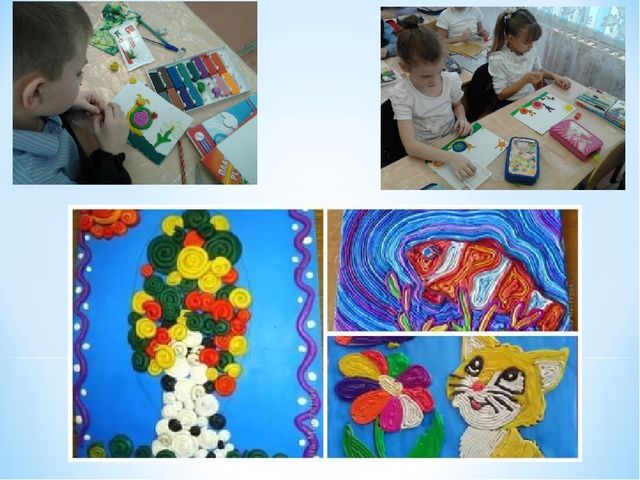 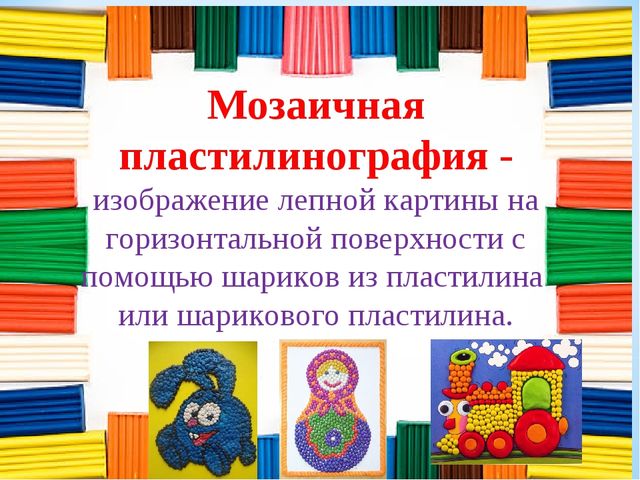 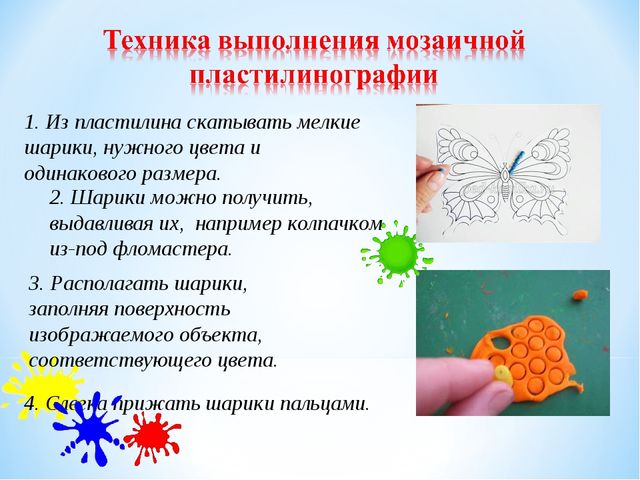 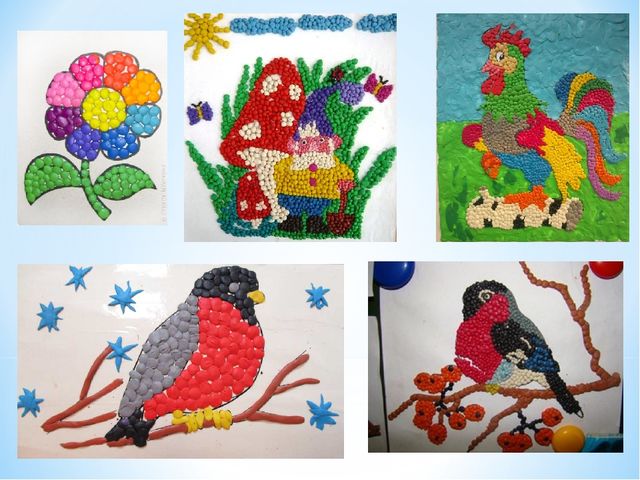 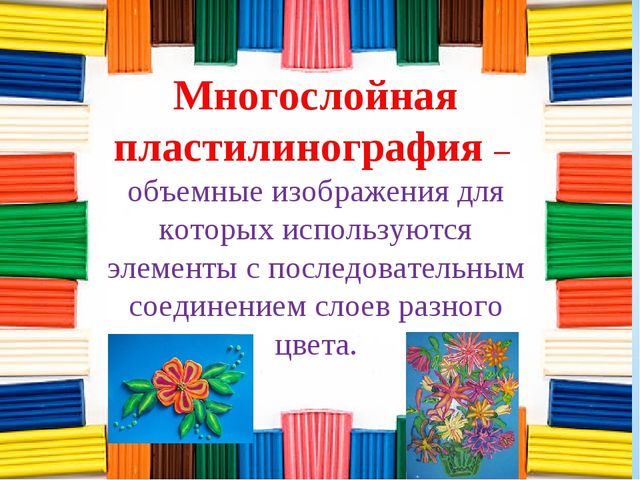 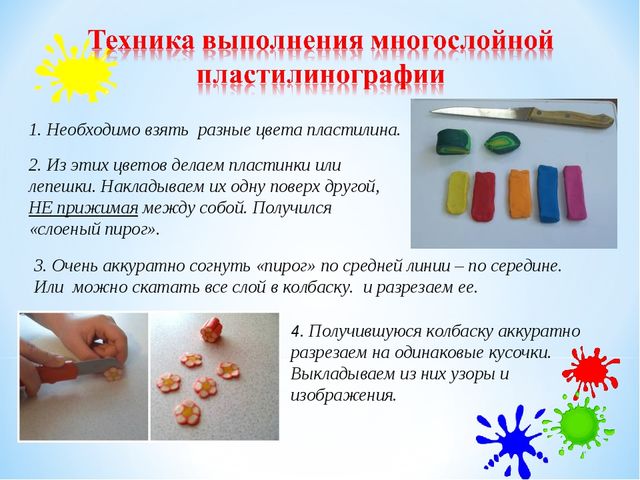 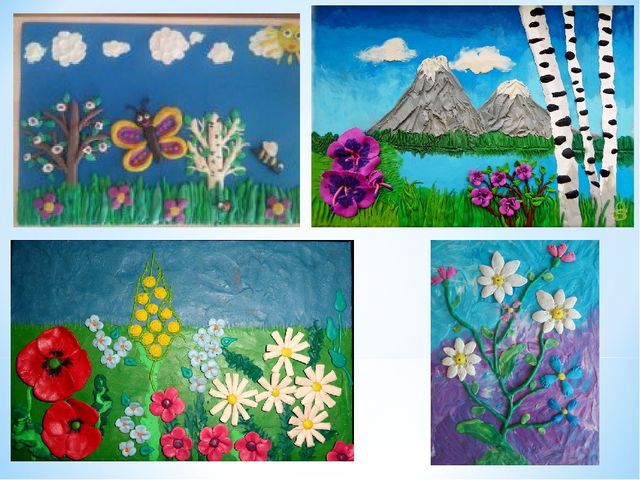 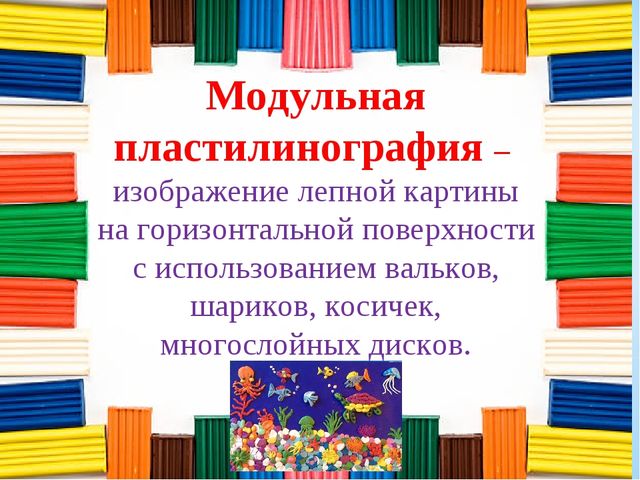 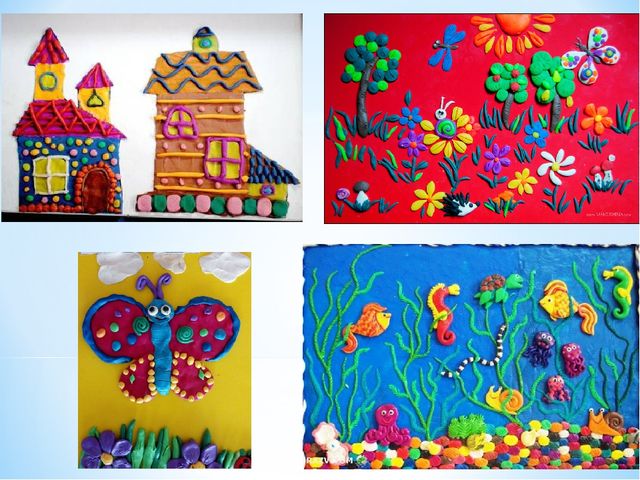 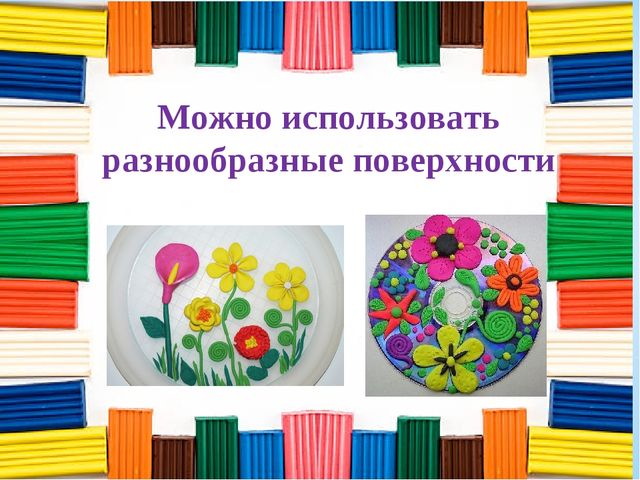 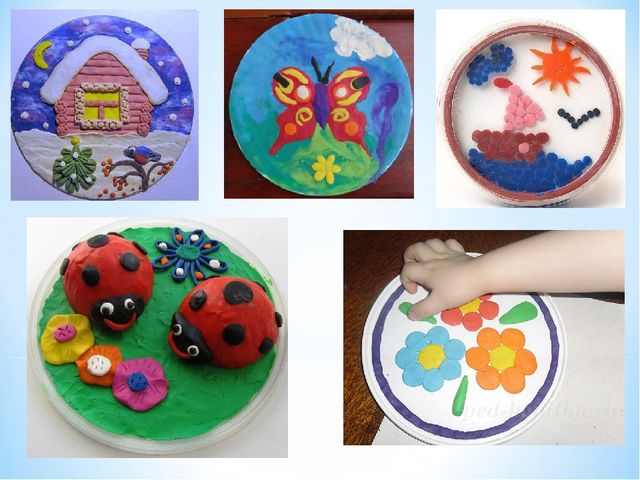 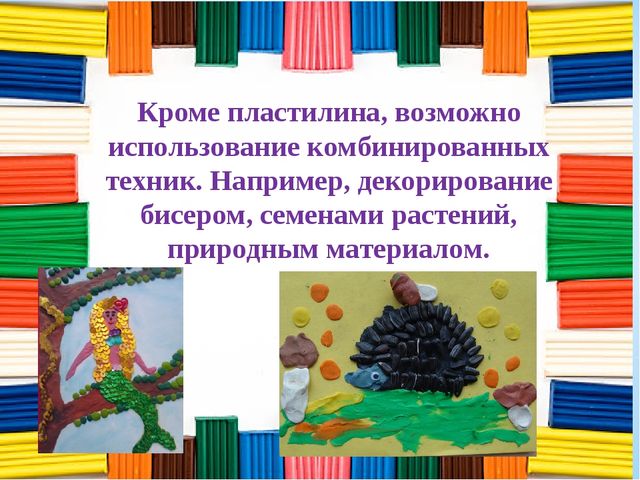 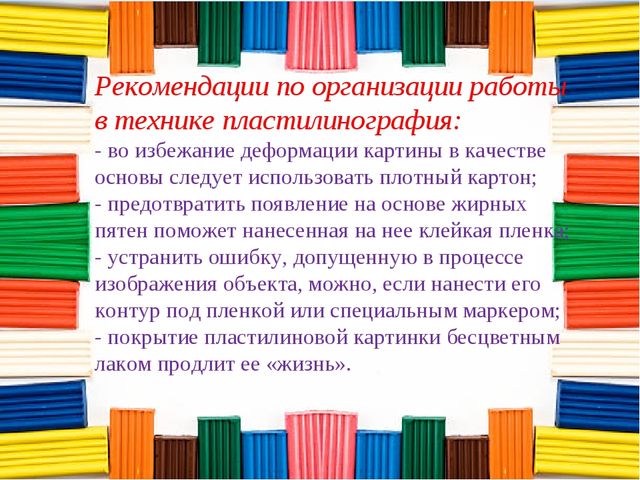 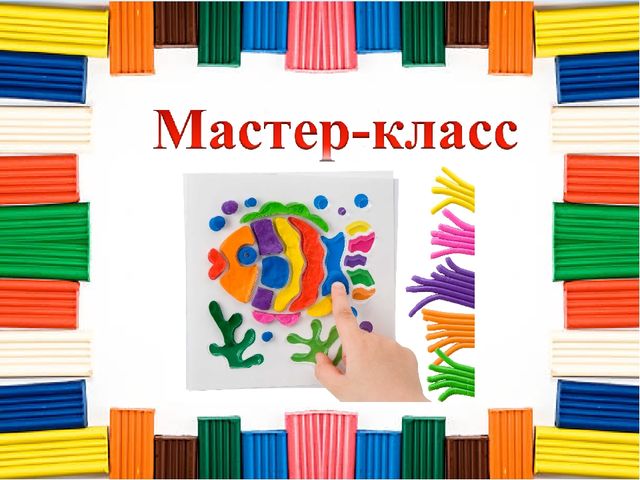 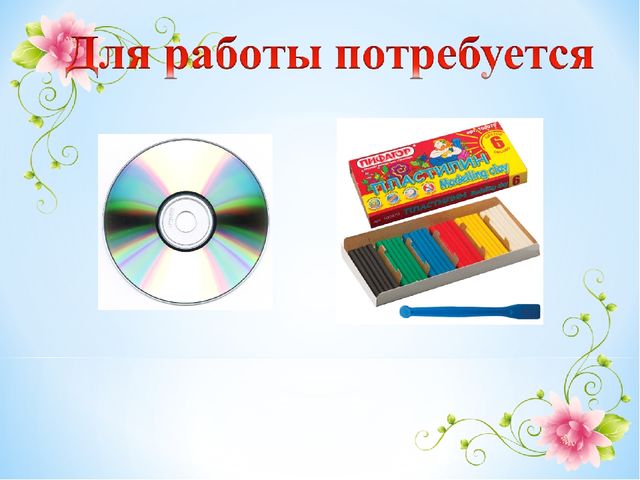 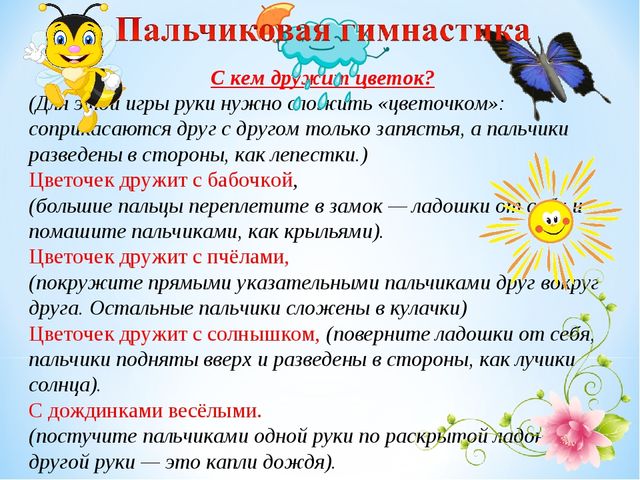 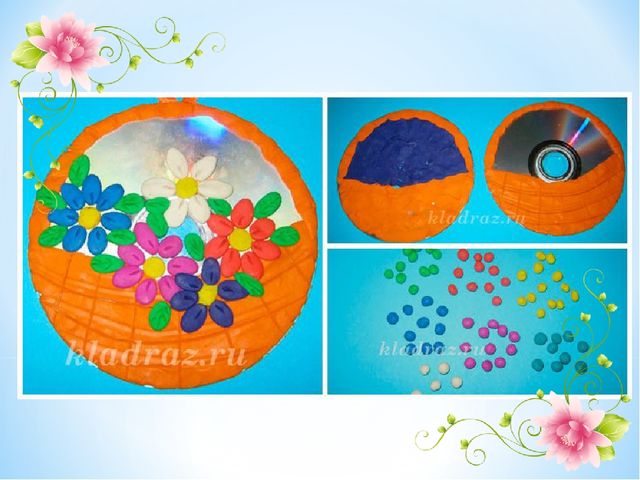 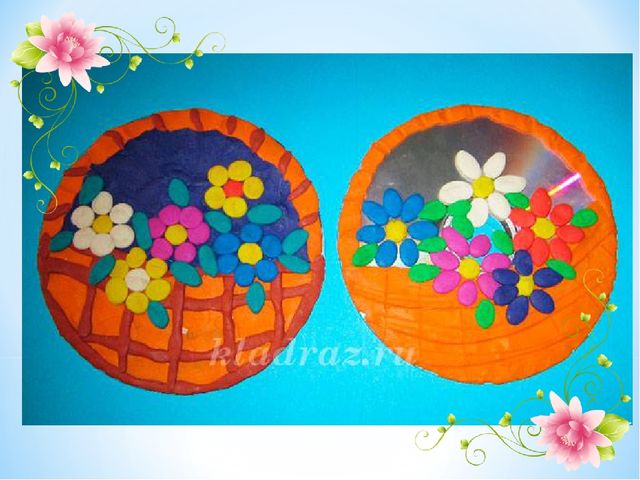 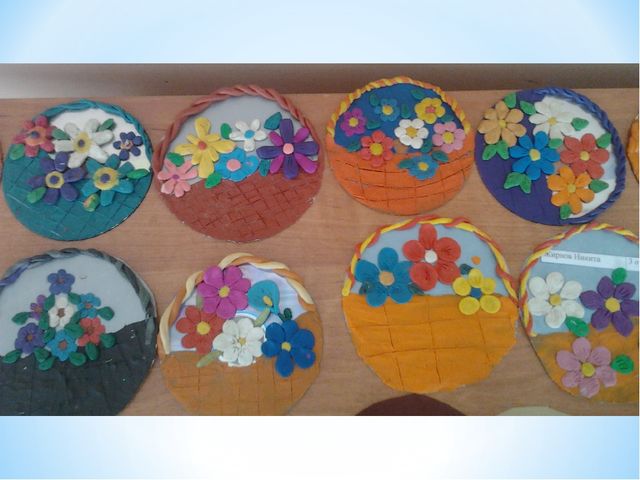 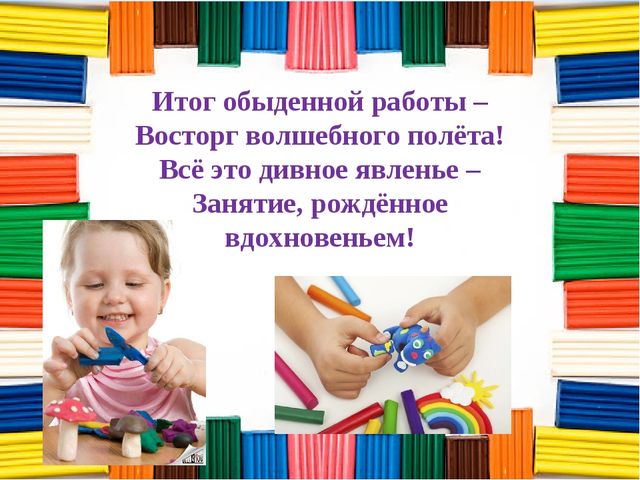 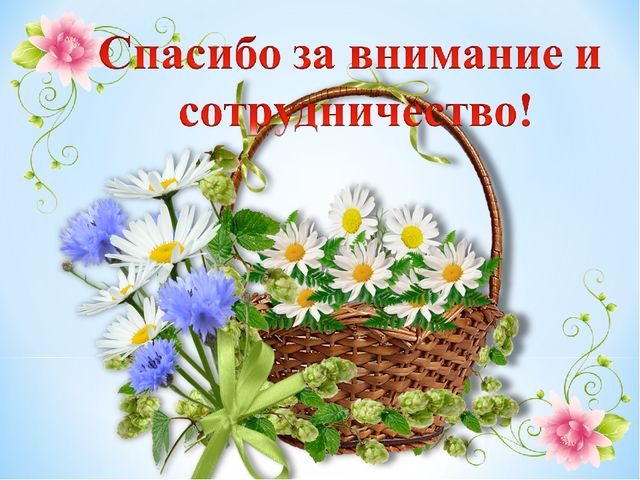